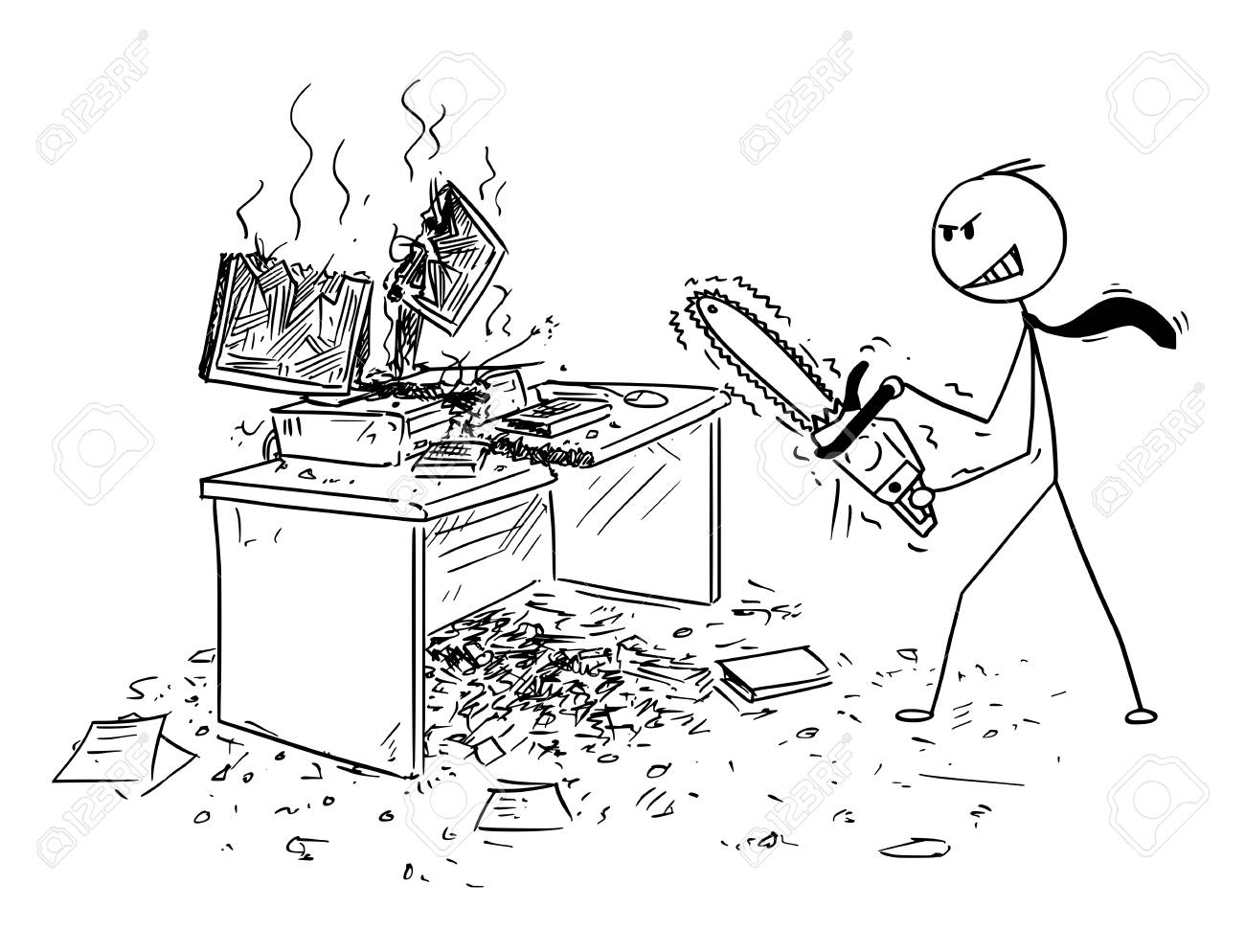 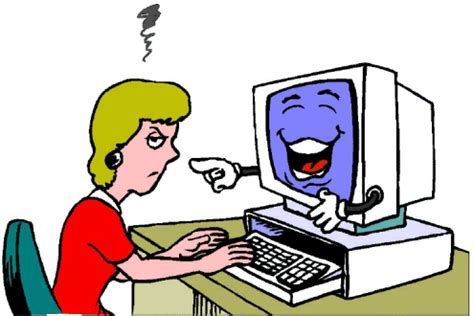 Device Drivers
Adam Hoover
Hardware interface
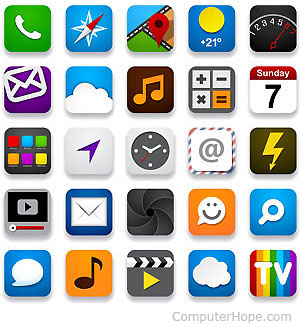 application
device driver
Interface between applications and hardware
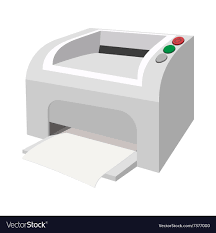 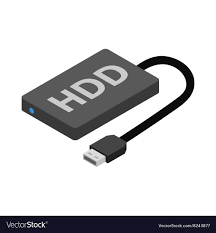 hardware
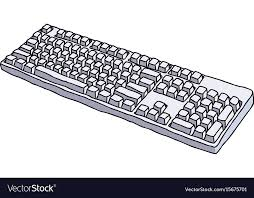 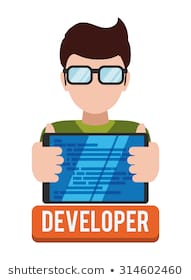 Software development
application
standardized interface across different hardware
application developer does not need to worry about hardware details
device driver developer (manufacturer) insulates hardware
device driver
device driver
device driver
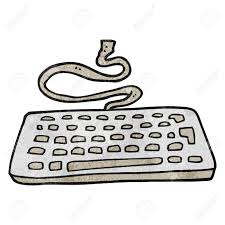 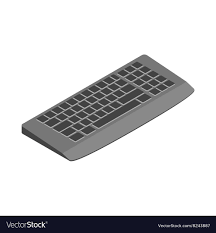 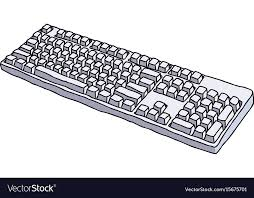 Design philosophy
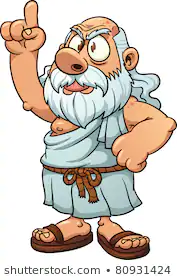 all hardware treated like files
each piece of hardware gets its own filename
hardware accessed using file-like functions (open, read, etc.)
/dev/usb1
/dev/hda
/dev/lp
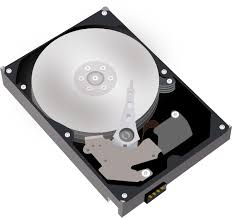 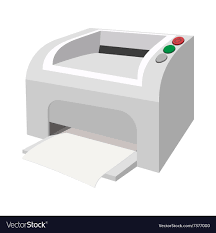 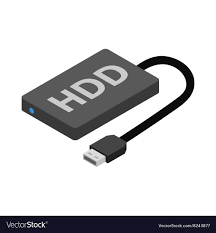 Device driver functions
device driver developer writes a set of functions:
struct file_operations driver_fops = {
  read(),
  open(),
  close(),
  write(),
  seek(),
  …
  }
structure of function pointers
provided to O/S
driver:
application:
O/S
driver_fops->open()
FILE *fpt;
fpt=fopen(“/dev/hda”, “r”);
Device driver functions
struct file_operations driver_fops = {
  read(),		/* data transfer */
  open(),		/* setup */
  close(),		/* cleanup */
  mmap(),		/* provide access to driver memory */
  ioctl(),		/* control */
  write(),		/* data transfer */
  seek(),
  …
  }
device driver developer can put any code in any function
typically open/close handle setup/cleanup
typically read/write handle data transfer
ioctl (i/o control) is “handyman” for everything else
O/S file management
normal file (ls -al):
-rw-r--r--     ahoover cuuser   6796    Sep  2  2019    index.html
last
mod
date
permissions
(user, group, all)
(read, write, exec)
file size
(bytes)
owner
filename
group
device files (ls -al):
brw-rw----   root disk        8,   0       Aug 24  2019     sda
brw-rw----   root disk        8,   1       Aug 24  2019     sda1
brw-rw----   root disk        8,  16      Aug 24  2019     sdb
brw-rw----   root disk        8,  17      Aug 24  2019     sdb1
crw-rw----   root disk       21,   0       Aug 24  2019     sg0
crw-rw----   root disk       21,   1       Aug 24  2019     sg1
driver file
b => block
c => character
minor number
manage multiple copies
major number
which set of functions to use
Creating a device file
To make a device filename, run the “mknod” command:
mknod –m660 /dev/sg0 c 21 0
major
number
b => block
c => character
minor
number
permissions
crw-rw----   root disk       21,   0       Aug 24  2019     sg0
Device filenames can be removed using the standard “rm” command
Providing driver code to O/S
Driver code can be compiled into the kernel:
make bzImage
kgcc kernel.c
…
kgcc driver.c
…
/boot/vmlinuz.img
The kernel file will contain the functions within “driver.c”
and be ready to use them upon booting.
Dynamically add driver to O/S
Driver code can be dynamically linked into the kernel:
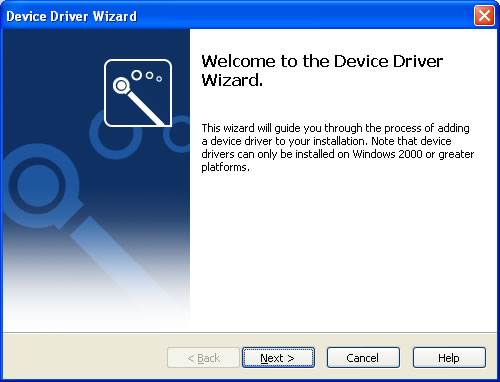 gcc driver.c
driver.o
insmod driver.o
(dynamically linked)
The kernel can be updated with new code using the “insmod” command.
This can be done while the kernel is currently running.
O/S module management
Driver developer writes functions for module insertion and removal:
insmod driver.o
module_init()
(setup, informs O/S
of major number)
rmmod driver.o
module_exit()
(cleanup, removal)
lsmod
(see list of all modules currently linked and in use)
These functions are included in the driver.c file.
Writing the driver
struct file_operations driver_fops = {
  read(),		/* up to you */
  open(),		/* up to you */
  close(),		/* up to you */
  mmap(),		/* up to you */
  ioctl(),		/* up to you */
  write(),		/* up to you */
  seek(),		/* … */
  …
  }
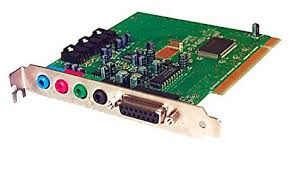 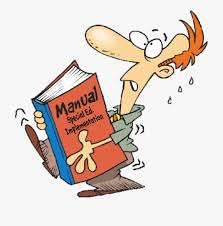 different for every piece of hardware
usually a mix of C and assembly
read spec sheet (manual) from manufacturer
provide useful interface to application developers
When everything works correctly…
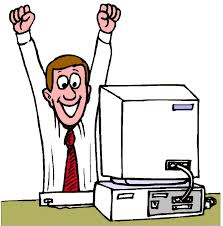 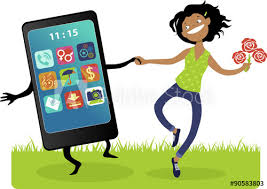 Users and application developers all benefit from good device drivers.